GRAD ZAGREB I Služba za informacijski sustav i tehničke poslove
Kreiranje skupova otvorenih podataka
Portal otvorenih podataka
data.zagreb.hr
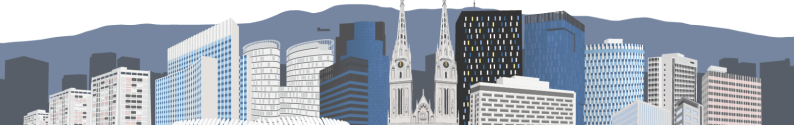 Prioriteti za objavu otvorenih podataka
Prioritetna područja za skupove podataka predstavljaju visokovrijedne skupove podataka, što je prepoznato i u Direktivi (EU) 2019/1024 Europskog parlamenta i Vijeća od 20. lipnja 2019. o otvorenim podacima i ponovnoj upotrebi informacija javnog sektora
Visokovrijedni skupovi podataka su oni koji imaju potencijal za:
stvaranje važnih društveno-gospodarskih koristi ili koristi za okoliš te inovativnih usluga
stvaranje koristi za veliki broj korisnika
pružanje pomoći u ostvarivanju prihoda 
kombiniranje s drugim skupovima podataka
Tematske kategorije:

Geoprostorni podaci
Promatranje Zemlje i okoliša
Meteorološki podaci
Statistički podaci
Privredni subjekti i vlasništvo nad privrednim subjektima
Mobilnost

Popis visokovrijednih skupova podataka definiran je Provedbenom uredbom Komisije (EU) 2023/138 оd 21. prosinca 2022. o utvrđivanju popisa posebnih visokovrijednih skupova podataka i modaliteta njihova objavljivanja i ponovne uporabe
Formati skupova podataka
Grad Zagreb skupove podataka namijenjene ponovnoj upotrebi objavljuje u formatima koji su otvoreni, odnosno onima koje je moguće otvoriti na bilo kojem računalu bez potrebe za instalacijom licenciranih programa

Formati za strukturirane skupove podataka koji su namijenjeni ponovnoj upotrebi uključuju ove formate podataka:










Objavljeni skupovi podataka neće sadržavati osobne podatke ili bilo kakve druge tajne podatke.
CSV
TSV
XML
JSON
ODF
RDF
Za geopodatke:
Shapefile
Geojson
GML
KML
WKT
Smjernice za kreiranje skupova podataka
Plan objave podataka može se sastojati od tablice koja će sadržavati popis skupova podataka koji u određenom roku mogu biti spremni za objavu, kao i ostale bitne podatke o tim skupovima podataka, zajedno s okvirnim datumom objave. 
Ovakvu tablicu dobro je pripremiti na način i da sadrži sve opise skupa podataka koji se traže prilikom unosa u Portal otvorenih podataka jer će ona biti izvrsna osnova za unos.
Prilikom popisivanja potencijalnih skupova podataka nužno je pripaziti da se dijelovi skupova podataka ne objavljuju ako sadrže osobne podatke ili ako se primjenjuju propisi o tajnosti podataka. Takve dijelove iz skupa podataka potrebno je izbaciti ili se mogu koristiti alati za anonimizaciju podataka. Navedeno ne bi smjela biti izlika za neobjavljivanje skupa podataka.
Primjer seta podataka „Registar sportskih djelatnosti”
Cijela tablica odnosno cijeli set podataka može se preuzeti na Portalu otvorenih podataka Grada Zagreba:
https://data.zagreb.hr/dataset/registar-sportskih-djelatnosti/resource/10ee6e10-e744-443a-8d19-f97a67903c28
Kreiranje seta podataka
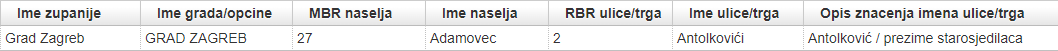 Primjer tablice u Excelu
Set podataka je „Registar naziva ulica” te ga je moguće preuzeti na stranicama Portala otvorenih podataka Grada Zagreba:
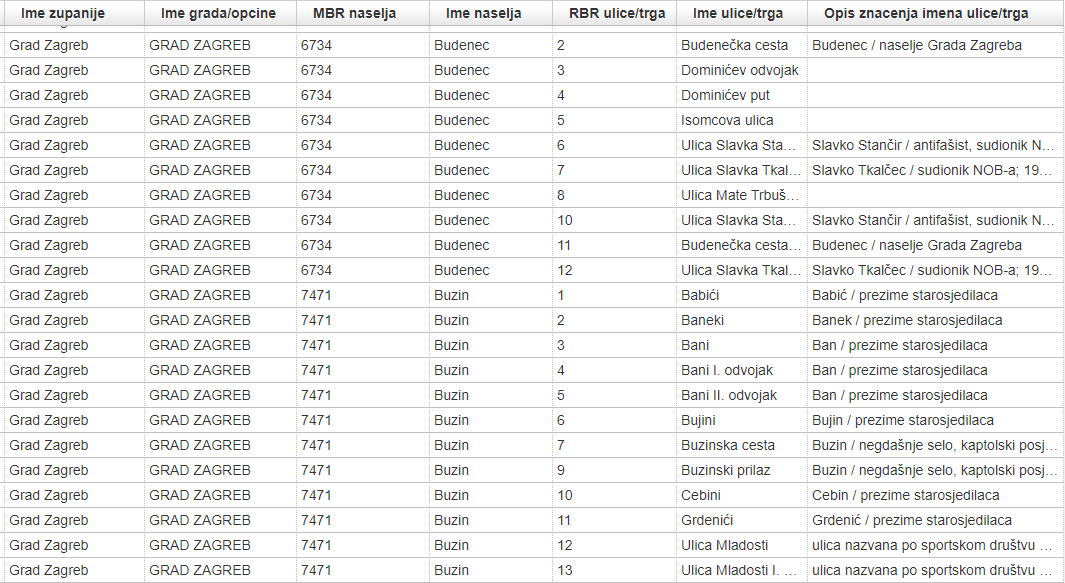 Set podataka je „Potpore za turizam GZ” te ga je moguće preuzeti na stranicama Portala otvorenih podataka Grada Zagreba:
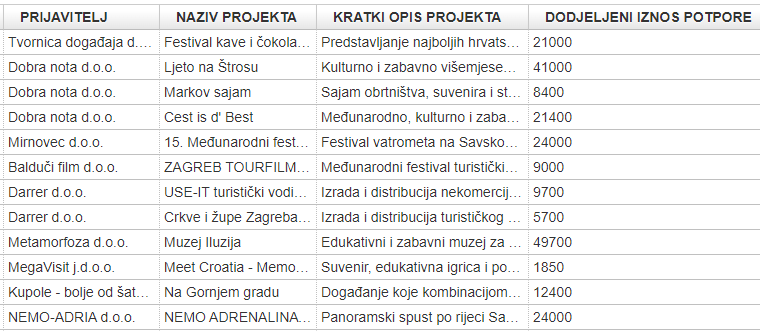 Uređivanje postojećeg seta podataka
Brisanje podataka o autoru u Excel datoteci
Excel datoteka sadrži osobne podatke o korisnicima koji su kreirali i uređivali dokument
U slučaju objavljivanja podataka Grada Zagreba korisnici su djelatnici Grada Zagreba, Holdinga i ustanova pod upravljanjem Grada. U teoriji mogu biti objavljena i imena suradnika zaposlenih u subjektima koji odrađuju poslove za Grad Zagreb i Holding te ustanove
„Preporuka je prije objave brisati navedene osobne podatke. Jedan od načina za brisanje navedenih  podataka je slijedeći :
Pozicioniramo se na karticu File: 
Info – Inspect Document – Inspect Workbook – Remove All Document Properties and Personal Information
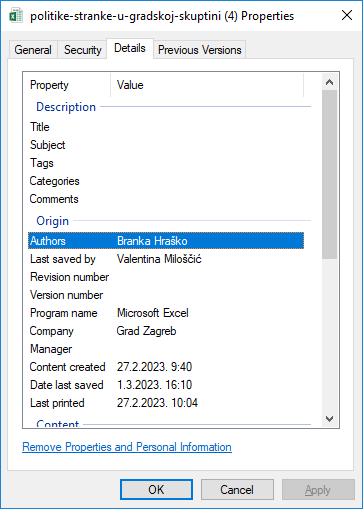 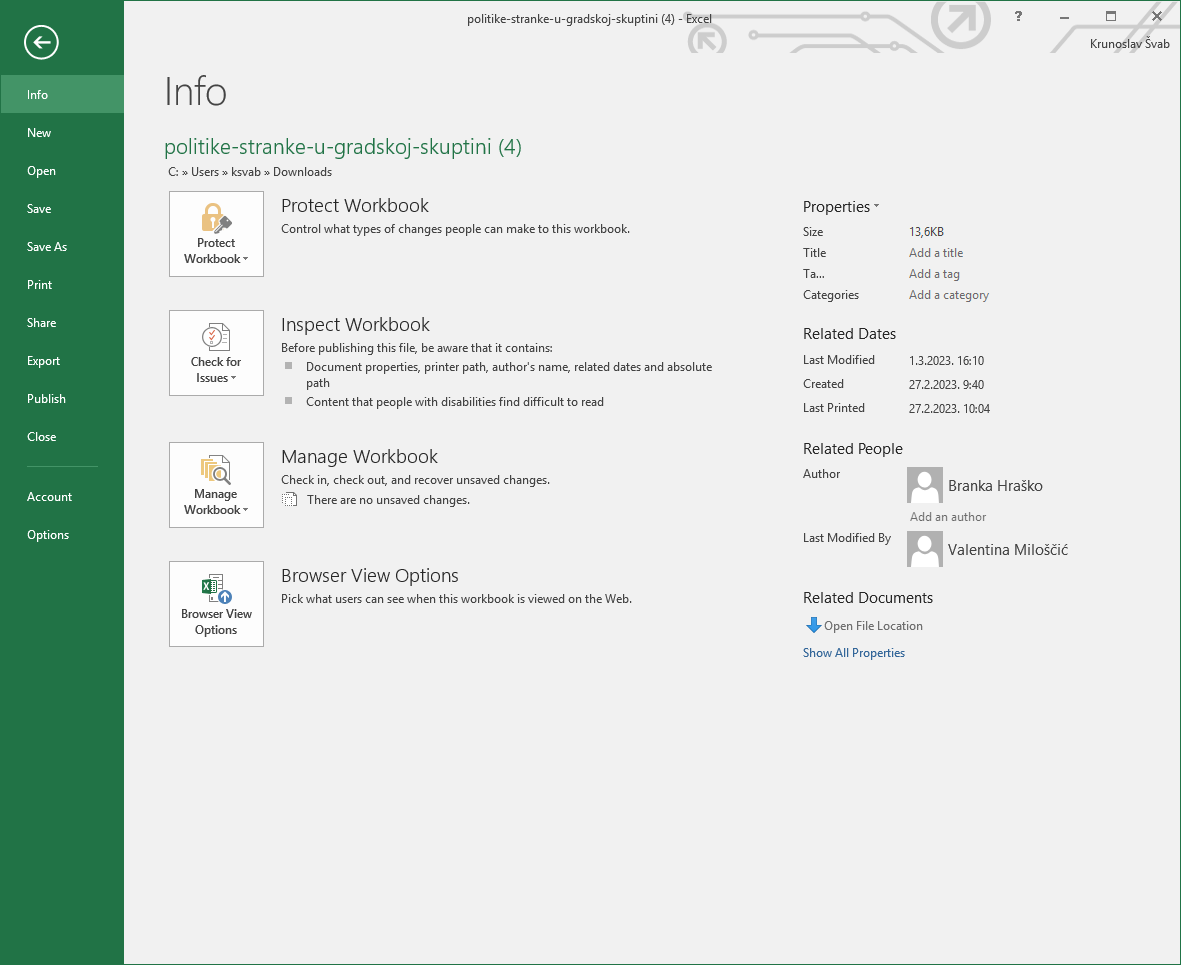 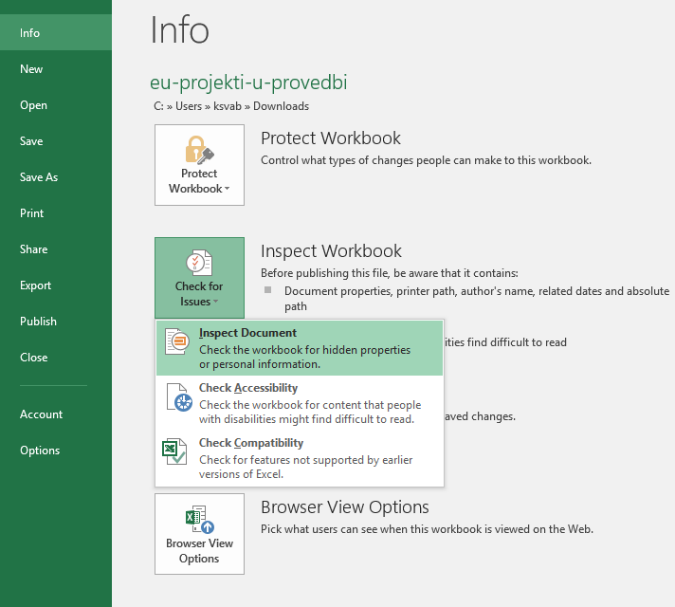 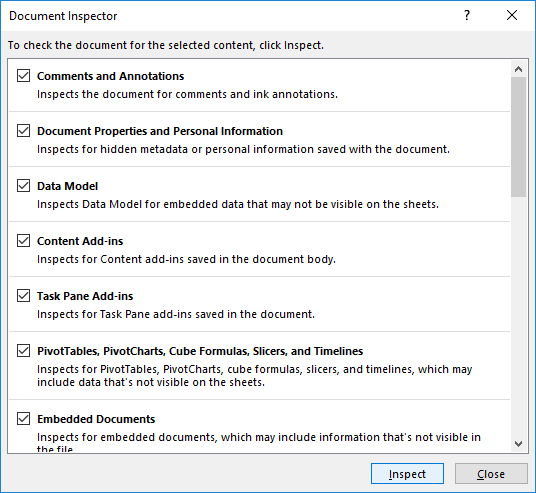 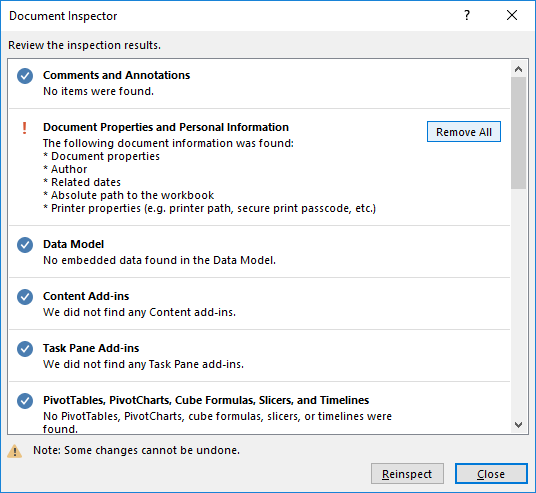 Brisanje
Postavljanje Encoding : UTF-8 u csv-u
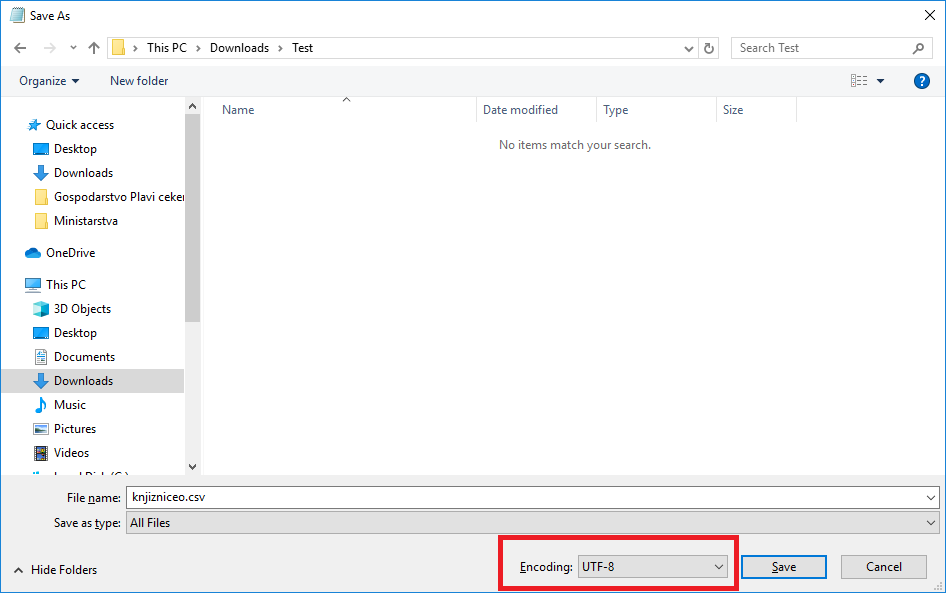 Dva su načina postavljanja UTF-8 encoding 
 
Iz Notepada 

Potrebno je otvoriti csv datoteku u notepadu
Kliknuti na file – save as 
Odabrati : Encoding : UTF-8
U Filename dodati nastavak .csv
Save as Type odabrati All Files
i kliknuti „Save”
2. Ukoliko Excel dopušta (navedenu opciju nemaju sve verzije Excel-a), potrebno je sačuvatidatoteku na način da se u redu „Save as type” odabere stavka „CSV UTF-8 (Coma delimited) (*.csv)”
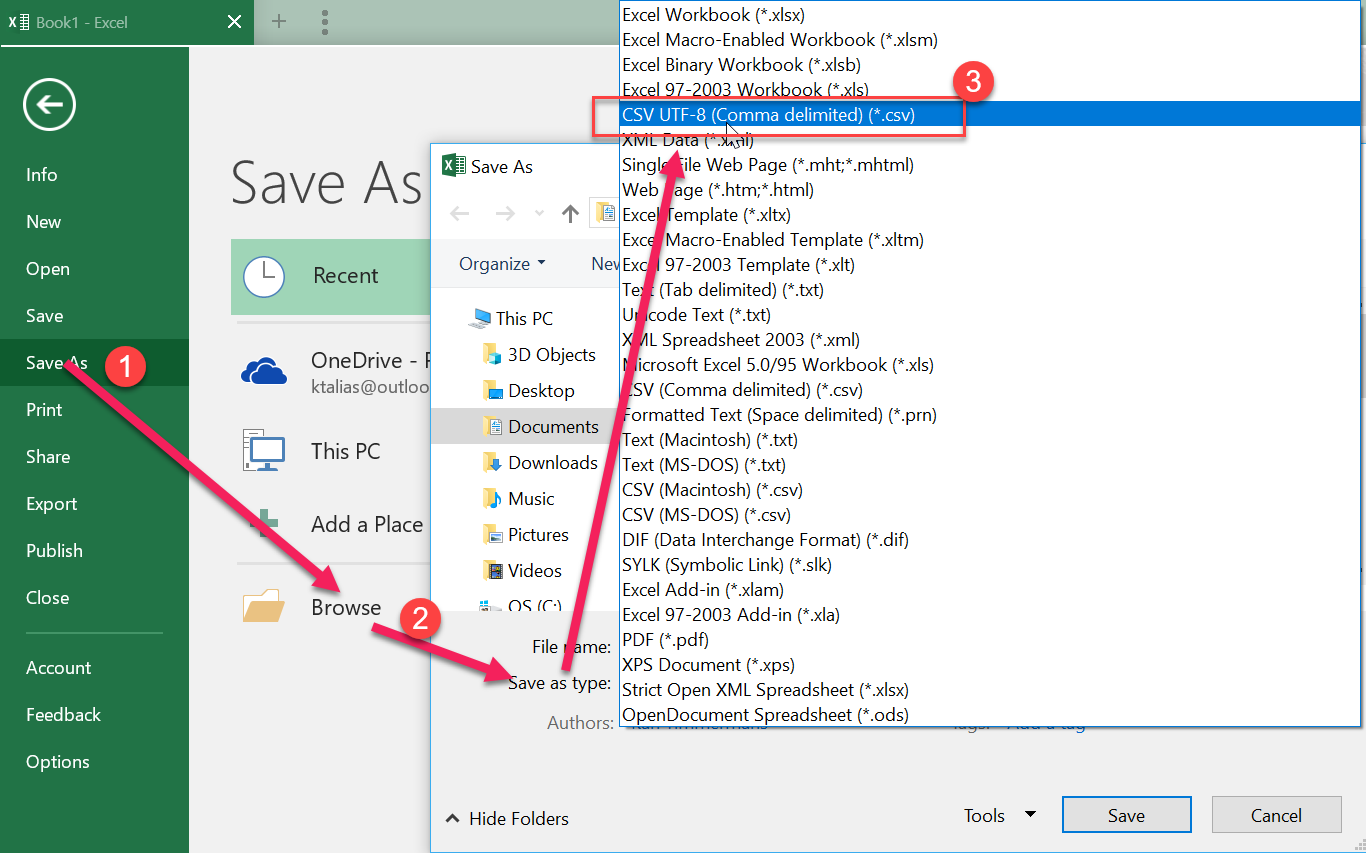 Prijava na portal i upload podataka
Klikom na karticu Profil potrebno se prijaviti kao admin sa sljedećim podacima: 
 xyz/xyz (naknadno upisati)
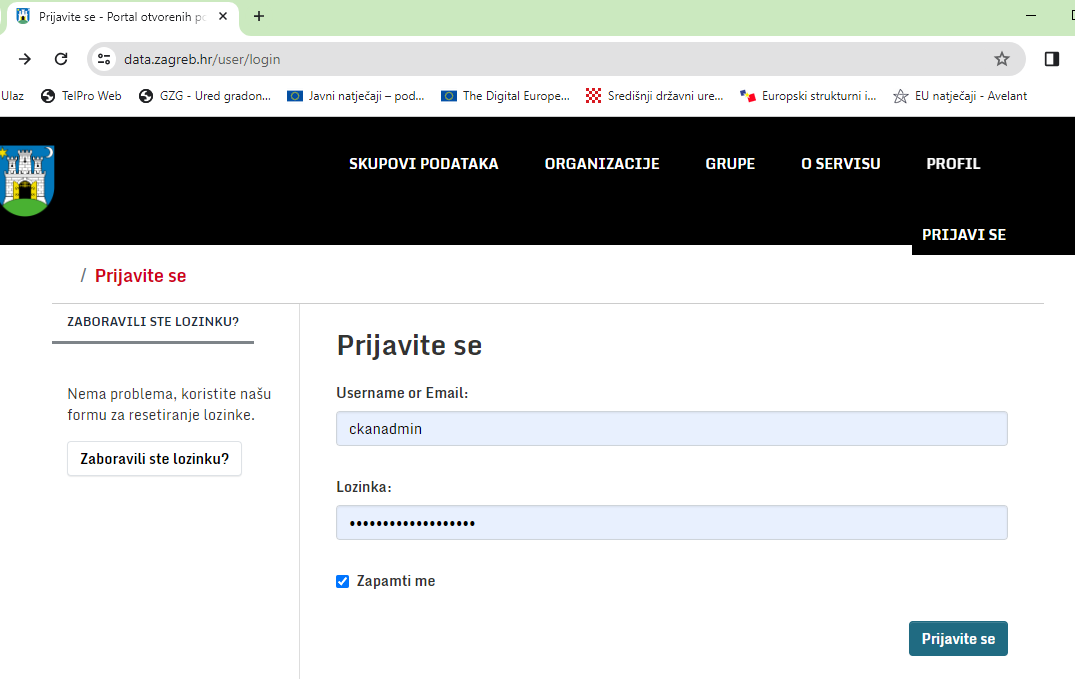 Zatim, klikom na SKUPOVI PODATAKA otvara se popis svih skupova na portalu (javni i privatni), s lijeve strane nalazi se popis grupa u kojima su skupovi raspoređeni:
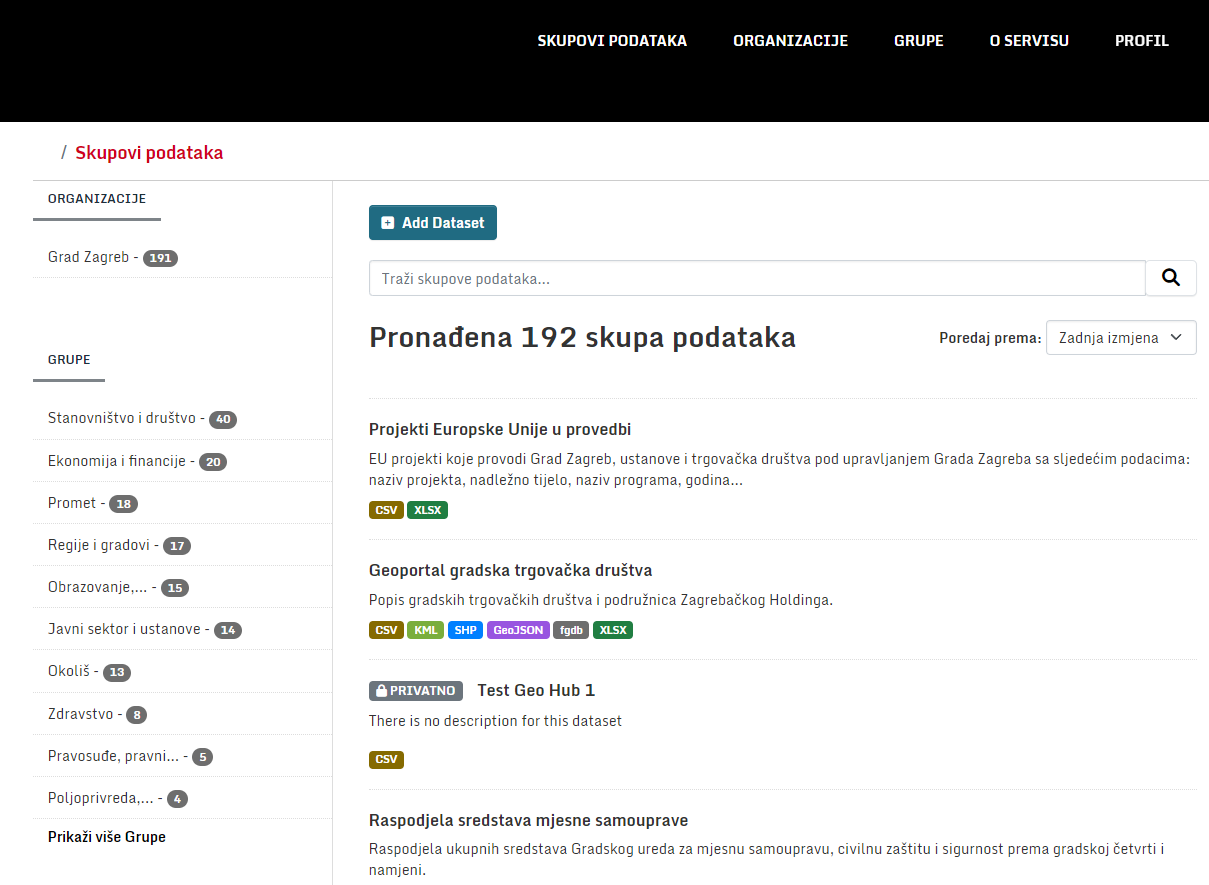 Napomena:
 
Privatni setovi imaju oznaku ispred naziva:
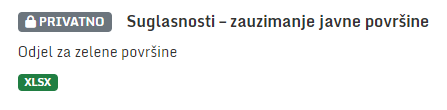 Ukoliko želimo ažurirati podatke u već postojećem skupu, u tražilicu upisujemo naziv ili ključnu riječ te će se izlistati svi skupovi s ključnim riječima.
 
Otvorimo željeni skup i kliknemo na opciju Uredi:
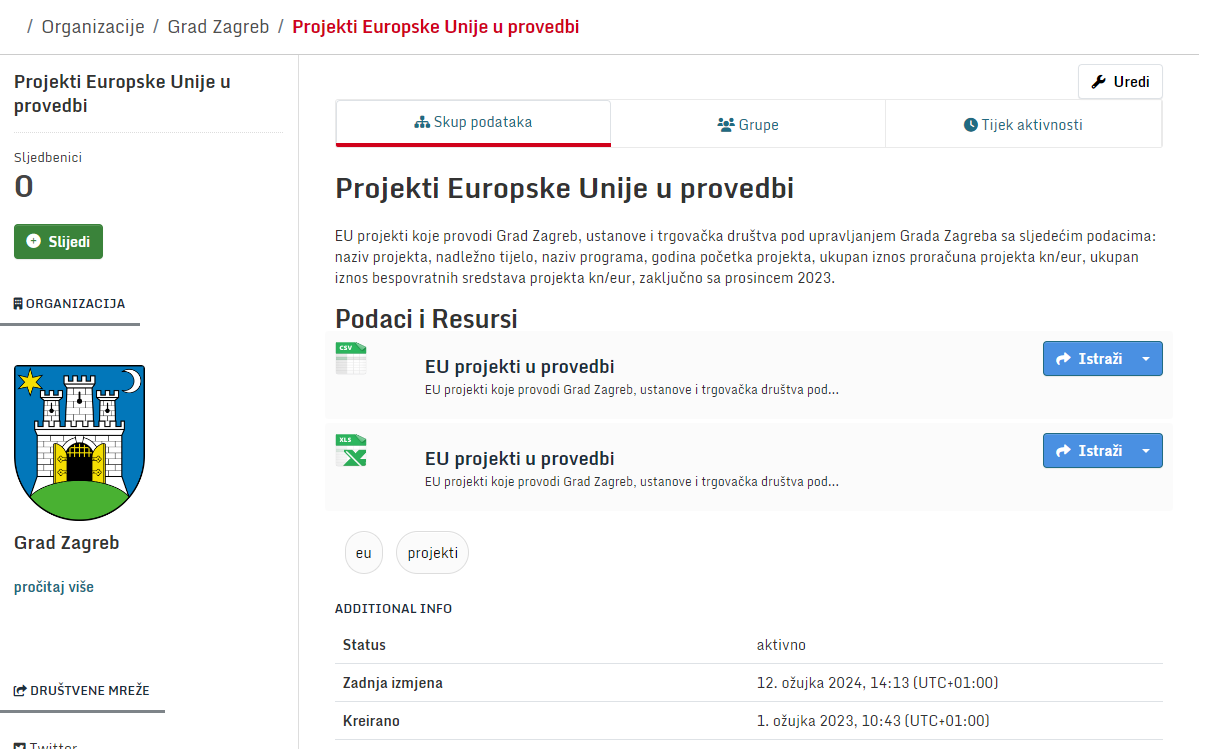 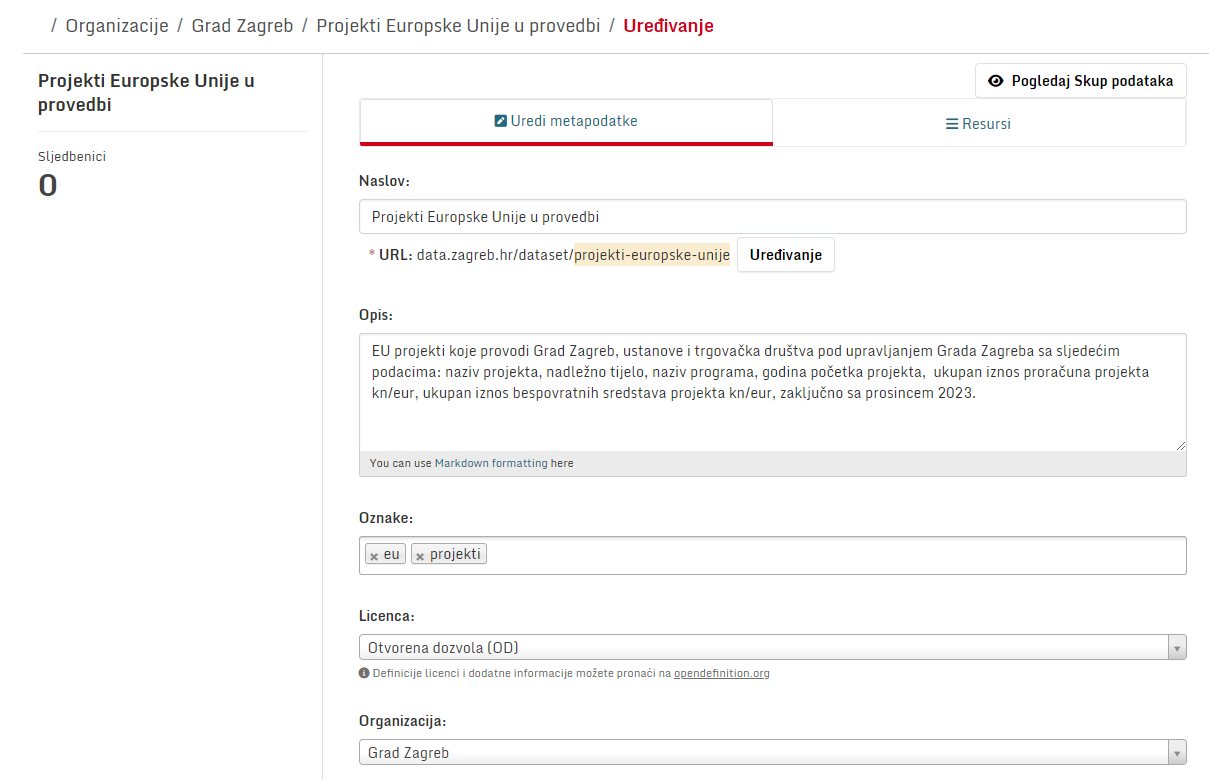 Prvo se uređuju Metapodaci - naslov, opis i ključne riječi. 
Opis treba biti što detaljniji.
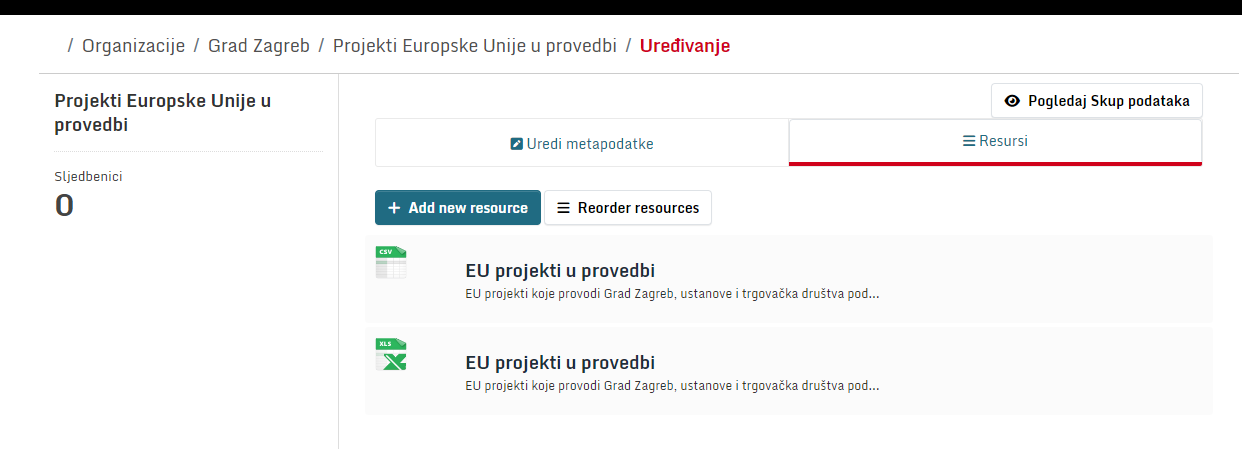 Zatim kartica Resursi – upload datoteka u .csv formatu:
Dodavanje novog skupa podataka:
Klikom na opciju „Add Dataset”, otvara se forma za kreiranje skupa podataka:
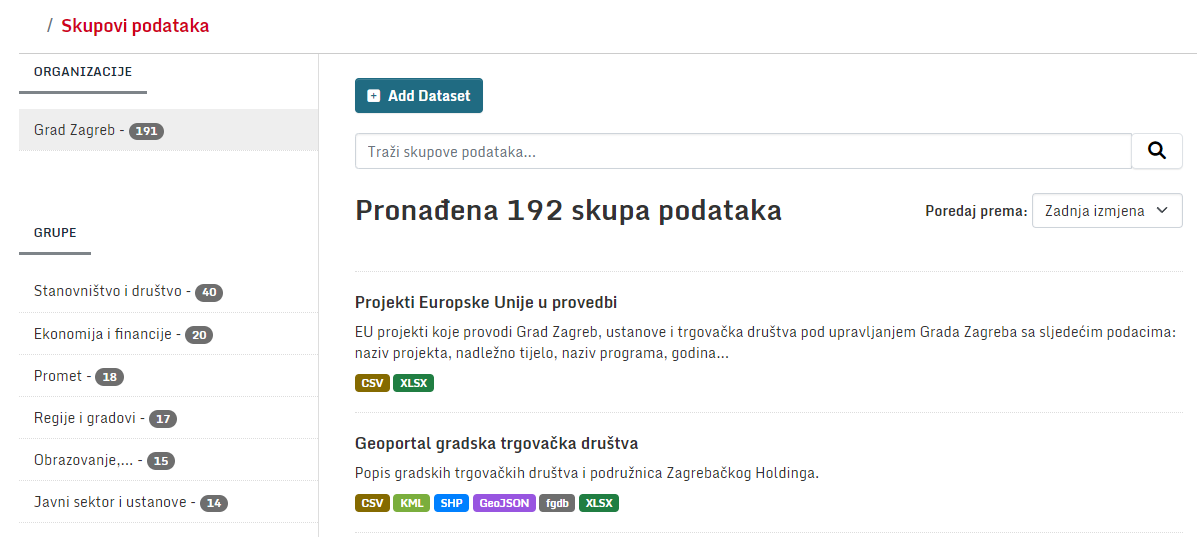 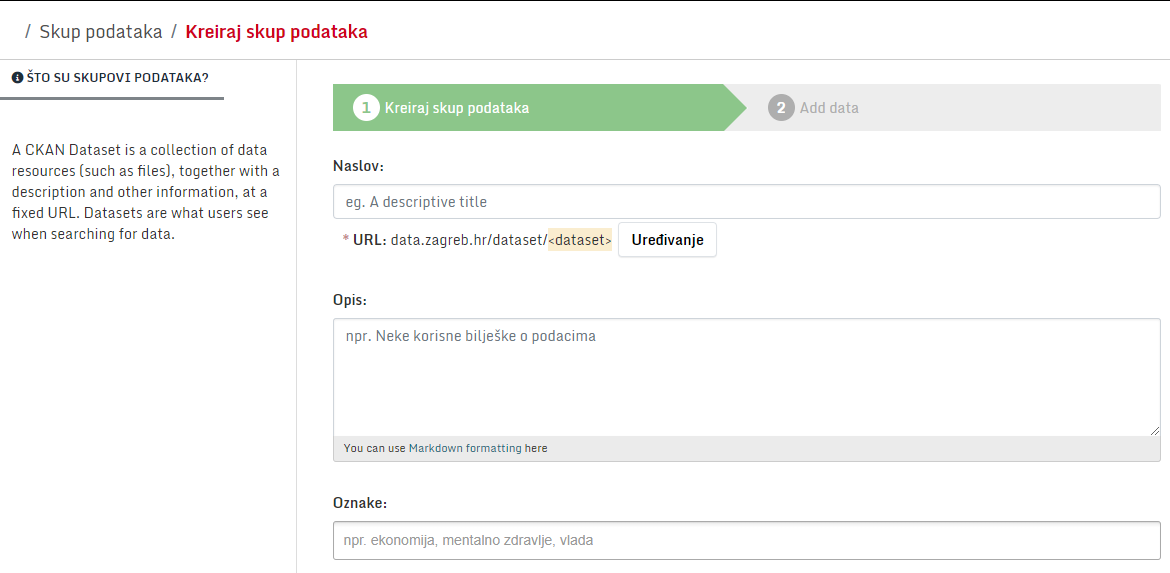 Koraci:
Postaviti naslov, opis, ključne riječi. (U opis navesti detalje o skupu, ako se radi o statistici potrebno je navesti kojom metodologijom su prikupljeni podaci, opisati analizu)
U padajućem izborniku Licenca potrebno je izabrati opciju Otvorena dozvola
Povezati skup sa organizacijom Grad Zagreb
Postaviti vidljivost na Javno

Sljedeći korak je Add data, postavlja se url izvor ili upload datoteke u odgovarajućem formatu (csv, xlsx, geopodaci: kml, shp, gdb, fgdb…)
Kad je skup kreiran, potrebno ga je još razvrstati u odgovarajuću grupu ili više grupa, procijeniti prema tematici. 

Vratiti se na popis skupova te pronaći željeni skup.
Klikom na karticu Grupe (unutar skupa), izabrati grupu u padajućem izborniku i kliknuti na Add to group:
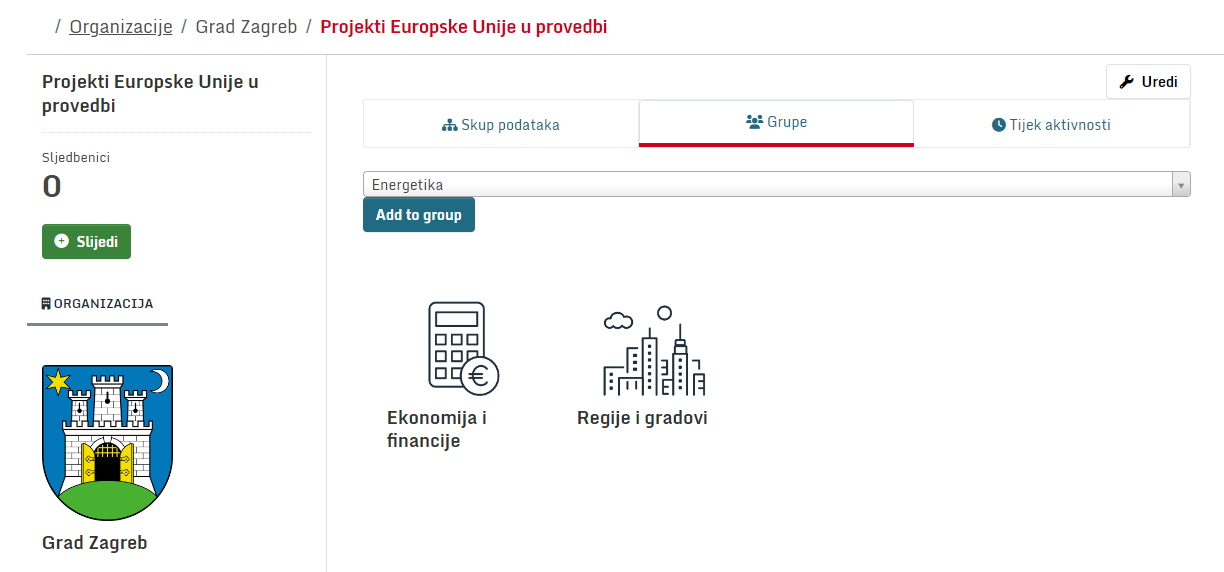 Kratice i definicije